New n + 235U evaluation (fast)
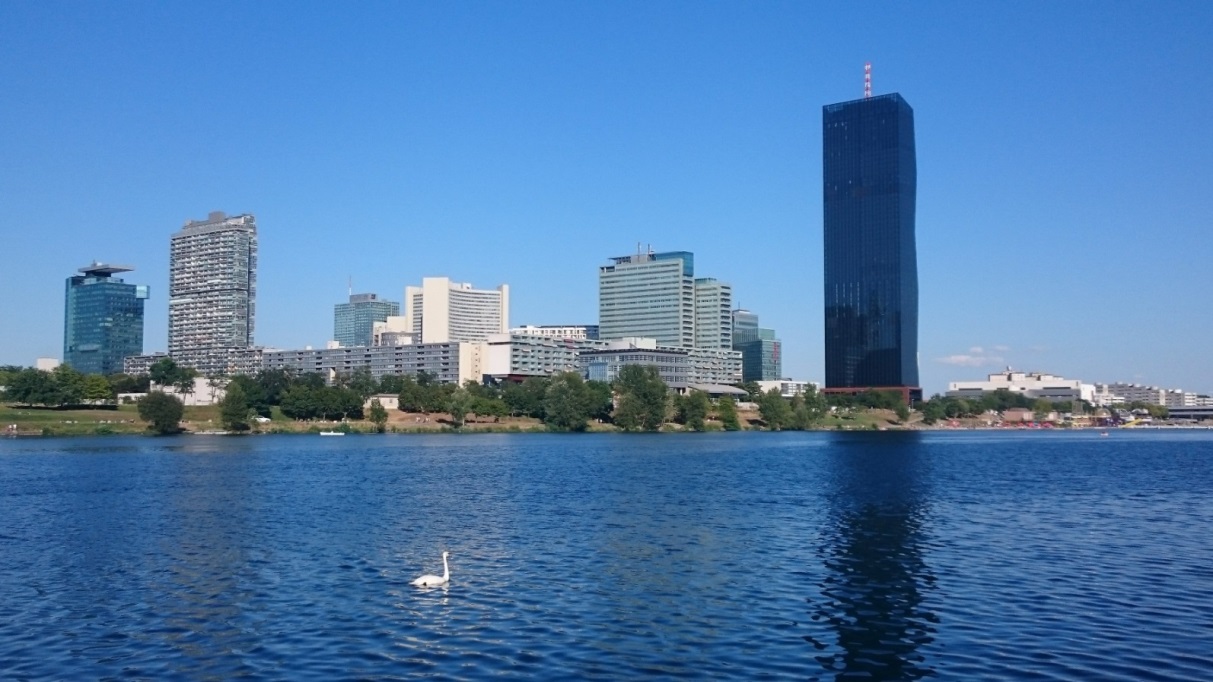 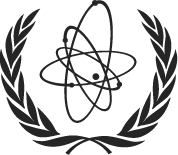 R. Capote, A. Trkov, M. Sin, 
		  M.W. Herman, V.G. Pronyaev
IAEA evaluation process (no covar.)
RIPL
ENDF eval.
(no covar.)
Local
input
EMPIRE
(TALYS)
Modeling codes
Physics !
+
Benchmarking
 & Validation
Res. Param.
SAMMY, Phys.
*
YES
NO
Are measurements
reproduced?
diff. & “clean” int.
ENDF file Assembly 
& Verification- Trial file
n + 235U fast region      	(En>2.25 keV)
(n,f) from 2006 Neutron Standards
    (to be updated with new GMA Standard fit)
(n,): Adopted from B/VII.1
    (Update based on Jandel/RPI ?) 
(n,f): 3H barrier with absorption  
PFNS adopted from IAEA CRP
    (incl. Rising-Talou analysis above thermal)
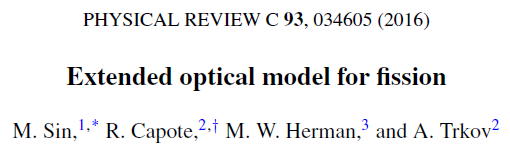 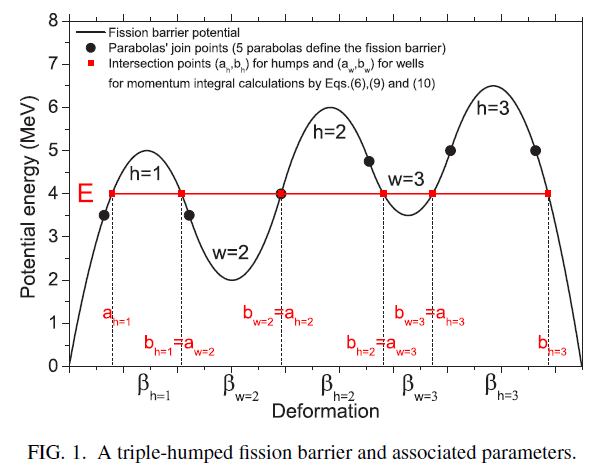 Optical model for fission: 3H
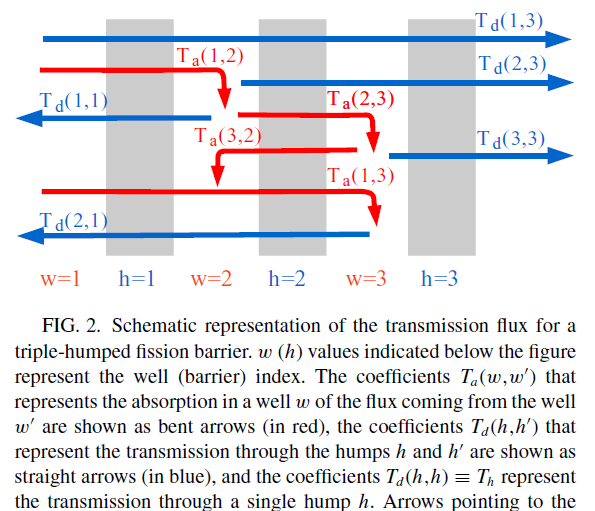 239Pu(n,f) 2H barrier, independent barriers ok
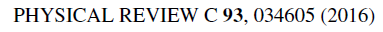 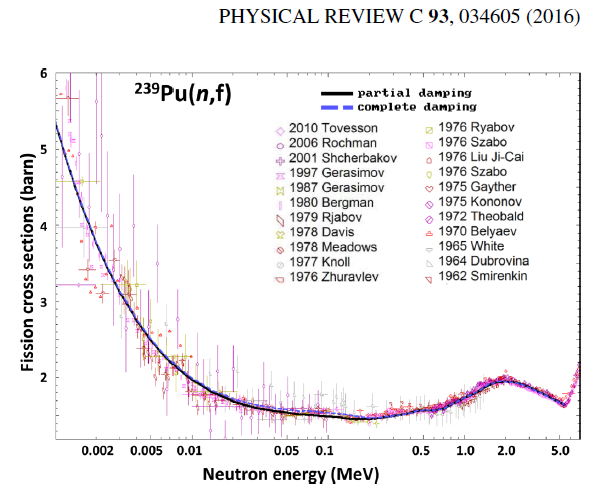 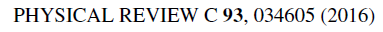 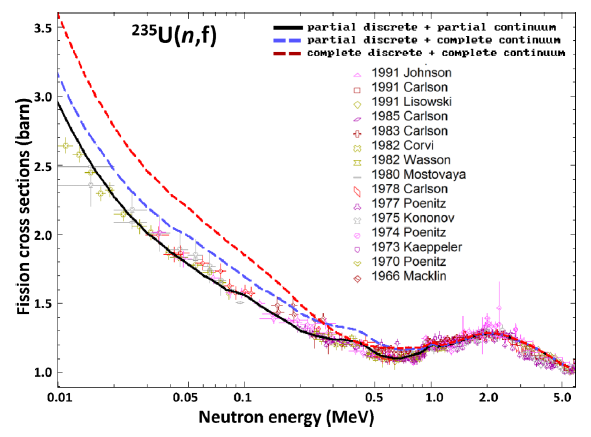 3H barrier !
Empire 235U(n,f) vs ENDF/B-VII.1
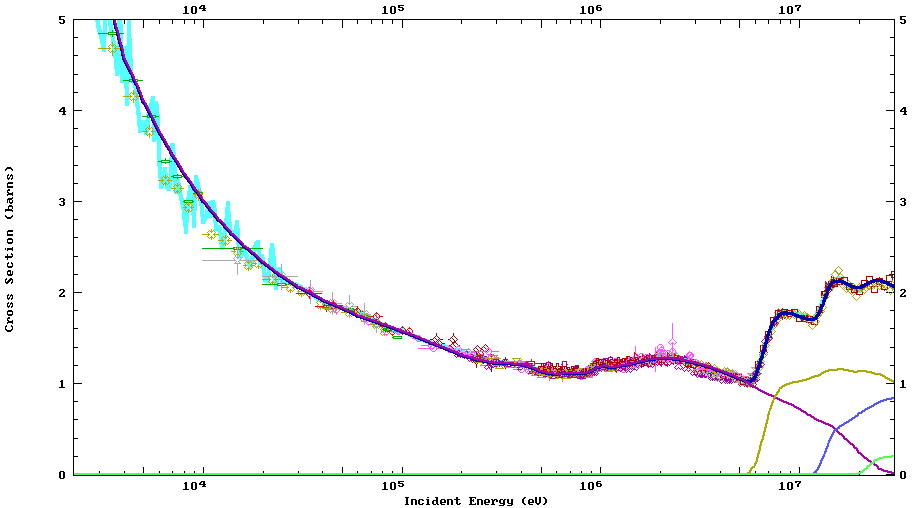 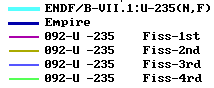 235U(n,f)
235U(n,f)-ib6a = ENDF-B/VII.1=STD
Empire 235U(n,) vs ENDF/B-VII.1
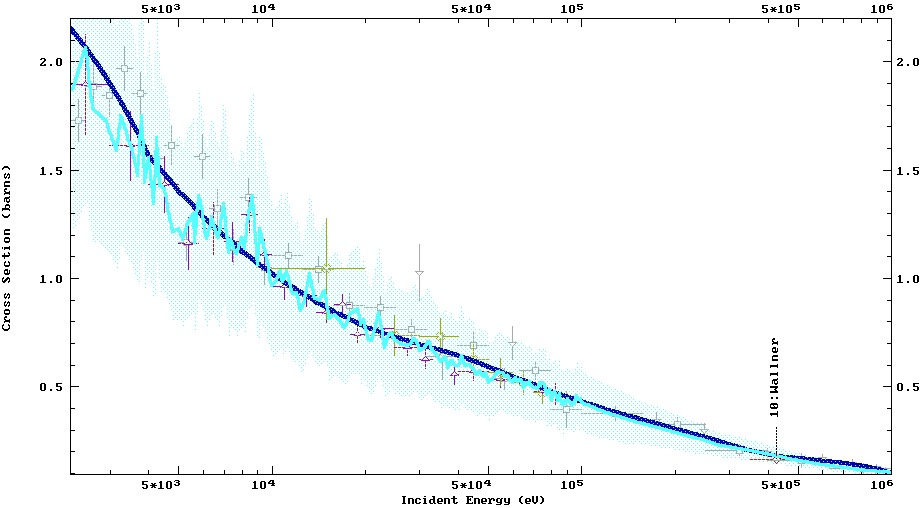 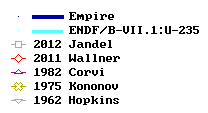 235U(n, ) - ib6a = ENDF-B/VII.1
235U(n,el), 235U(n,sct) ang.distributions
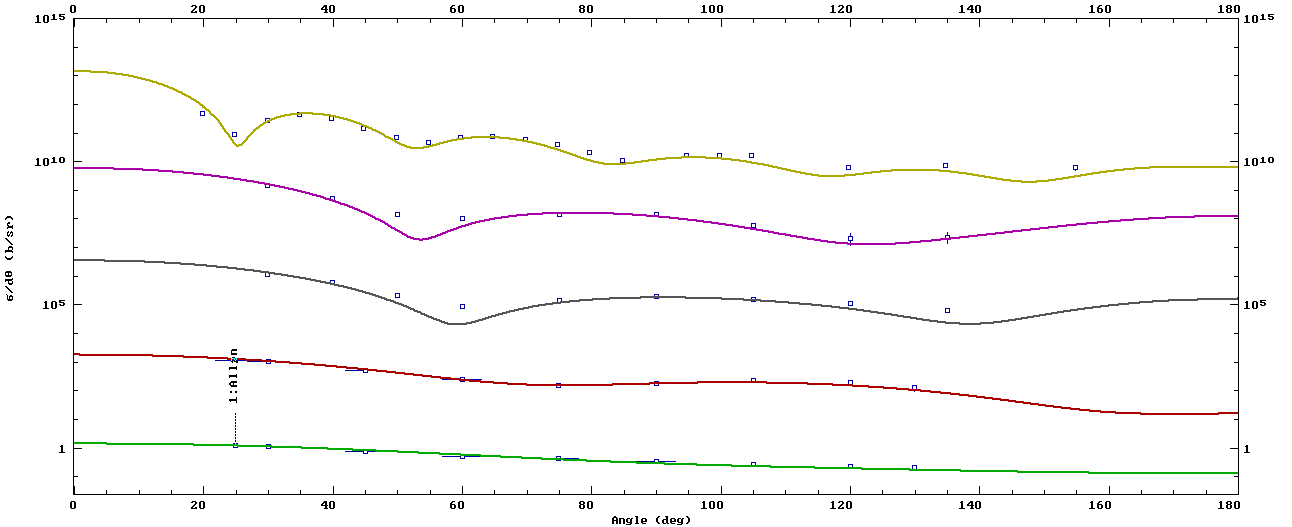 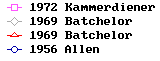 14.0 MeV
3.0 MeV
2.0 MeV
1.0 MeV
0.5 MeV
235U(n,inl) (b6a) vs ENDF/B-VII.1
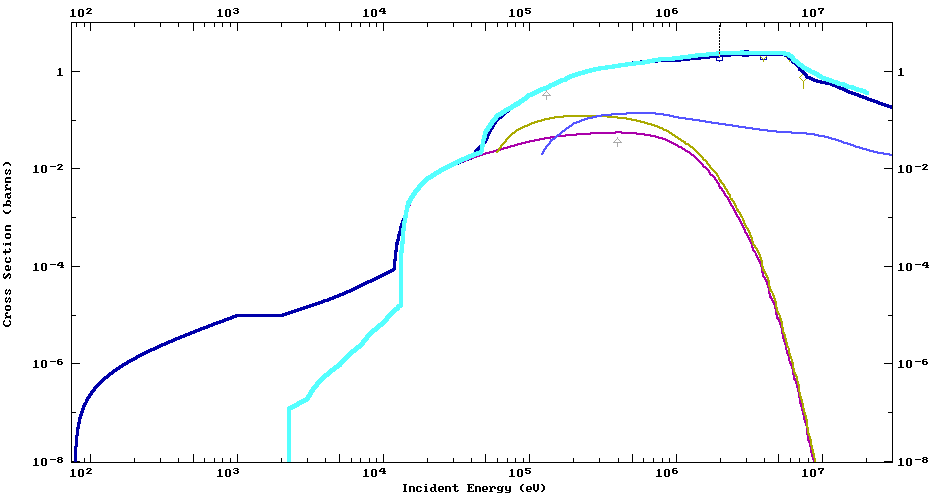 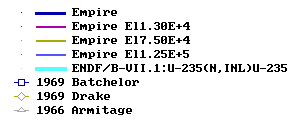 235U(n,inl) (b6a) vs ENDF/B-VII.1
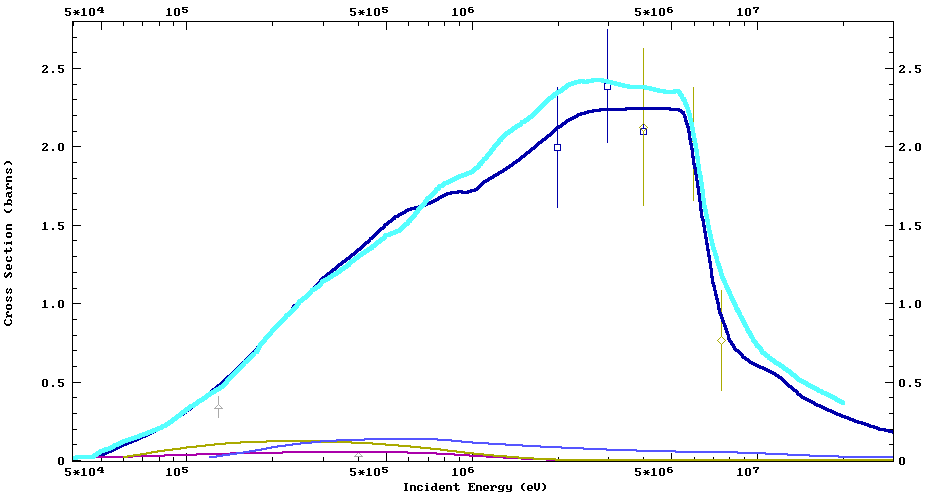 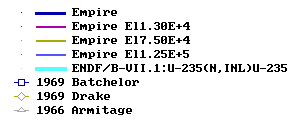 235U(n,inl) SACS [235Unth
ENDF-B/VII.1 	1977 ± 128 mb 
U235-ib6a	1848 mb
JEFF 3.2          	1912 mb
(n,2n), (n,3n) vs ENDF/B-VII.1
235U(n,2n) SACS [235Unth]
ENDF-B/VII.1 	11.6 ± 0.6 mb
U235-ib6a	12.1 mb
JEFF 3.2 	18.2 mb
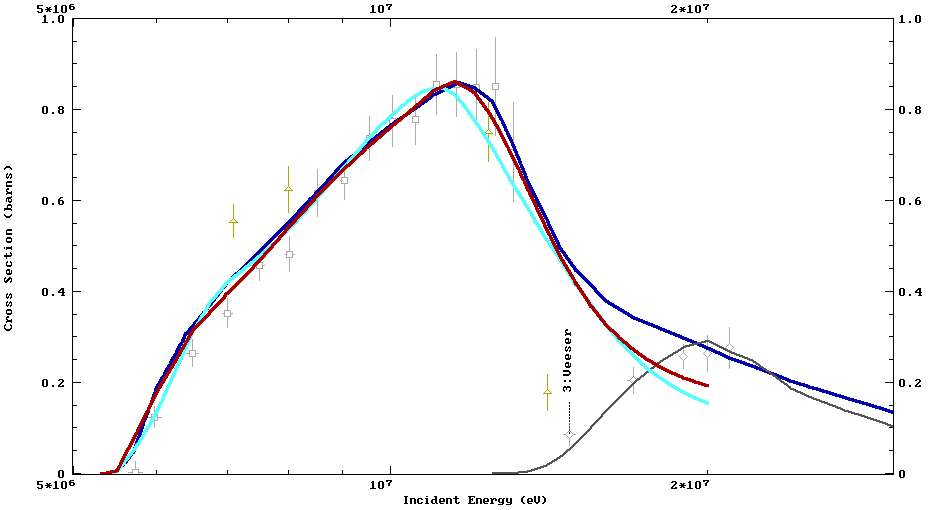 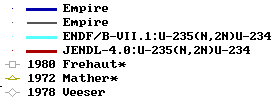 235U+n, DDX yield, En=1.19 MeV, 120 deg
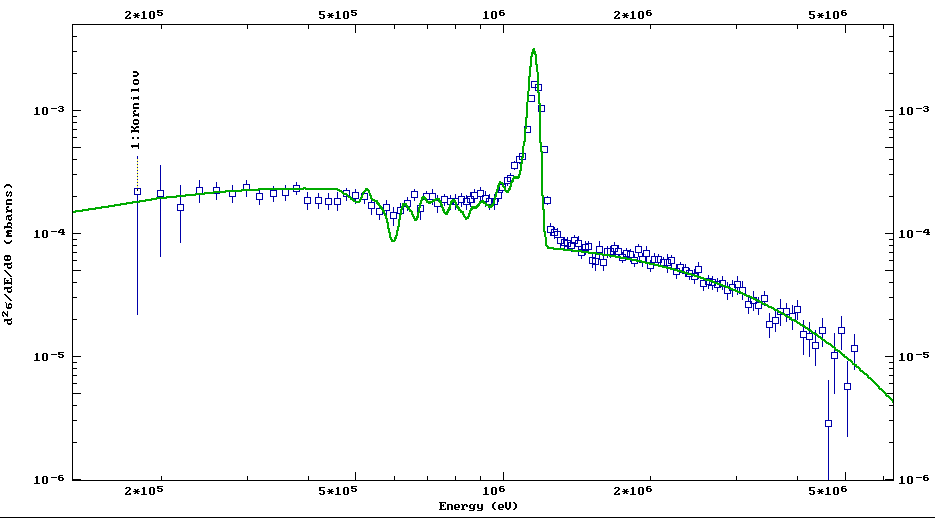 235U+n, DDX yield, En=1.79 MeV, 120 deg
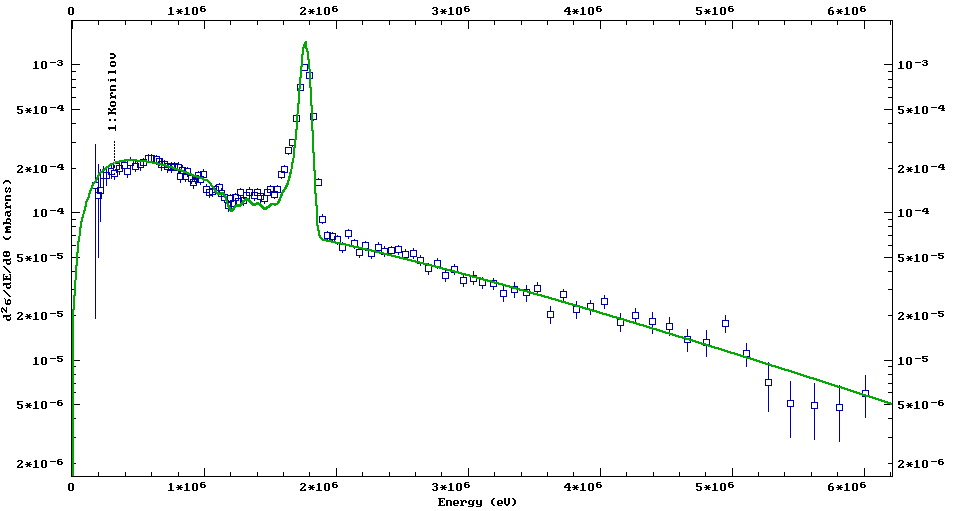 235U+n, DDX yield, En=2.19 MeV, 120 deg
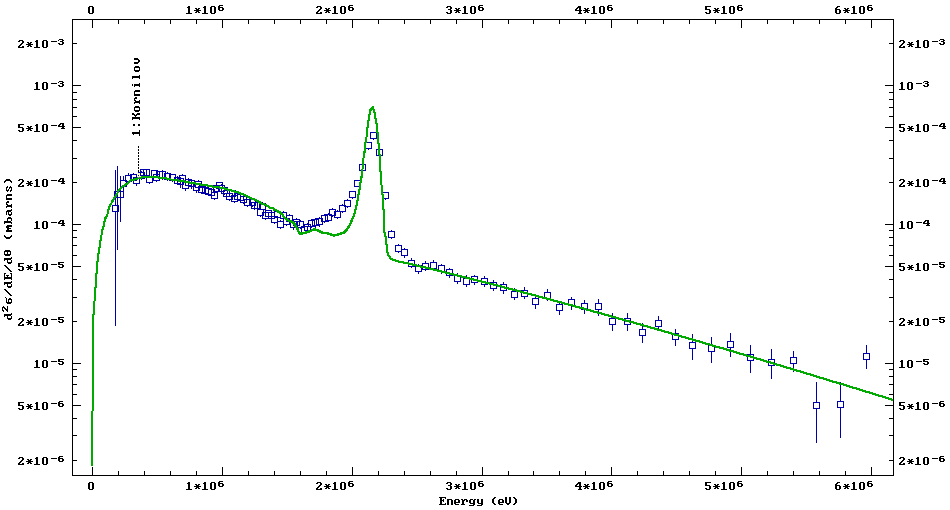 235U+n, DDX yield, En=14 MeV
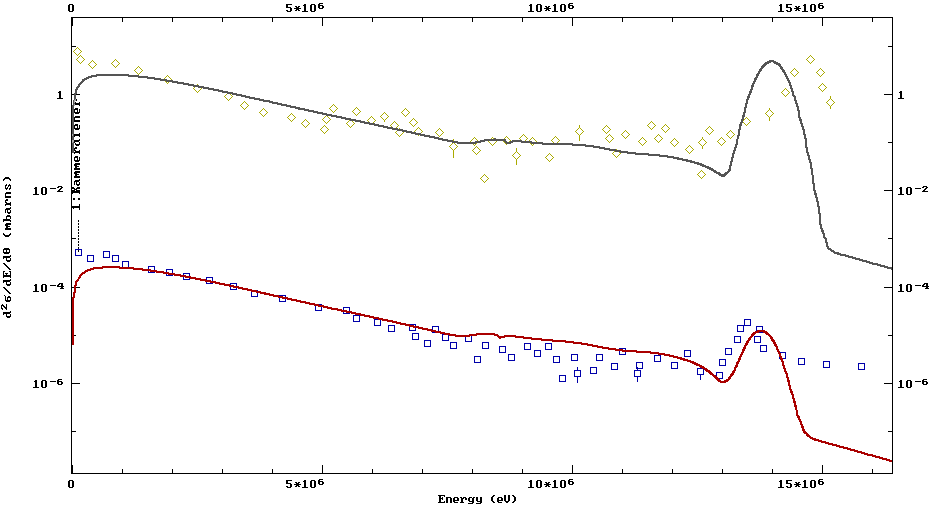 30 deg
150 deg
Conclusions: 235U fast region 
Better physics  improved performance
New fast evaluation with 3H fission barriers leading to elastic/inelastic and (n,xn) consistent changes
PFNS thermal from IAEA CRP (Eav=2.00(1) MeV) 
PFNS fast adopted from Talou-Rising
Fission in fast region from 2006 Neutron Standards
      (to be updated based on new GMA Standard fit)
Capture in fast region from ENDF/B-VII.1
      (update based on Jandel/RPI data ??)
Good agreement between B/VII.1 SACS and new eval.